Presentation of the paper:
Yield Curves and Volatility Smiles, by Peter Carr
Jingsheng Zhang
October 9, 2018
Abstract
Yield Curve
Volatility Smile



In this paper, the author found particular measures of implied volatility and moneyness so that the resulting volatility smile is analogous to the yield curve for zero coupon bonds. The relation was used to develop arbitrage-free curves in both cases.
Layout
Conclusion
Introduction
Benchmark models
Market models
Summary
Introduction
Conclusion
Benchmark Models
Conclusion
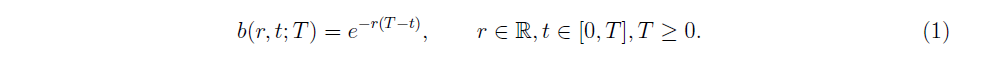 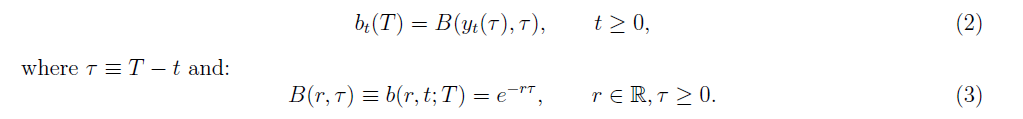 Benchmark Models
Conclusion
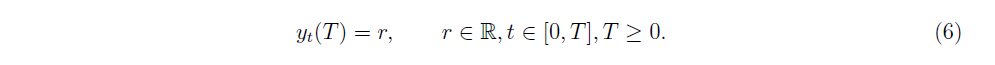 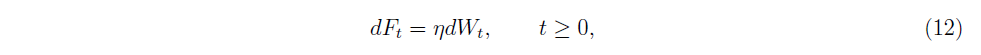 Benchmark Models
Conclusion
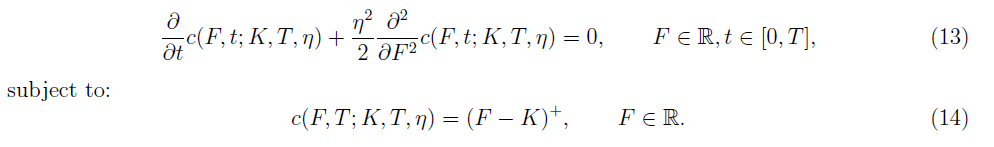 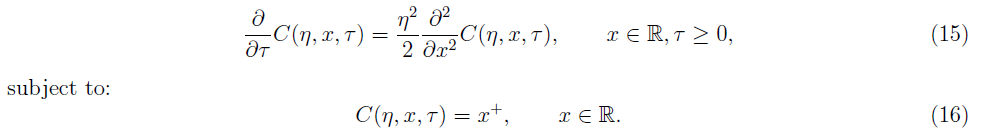 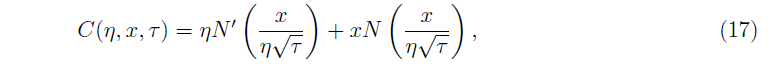 Benchmark Models
Conclusion
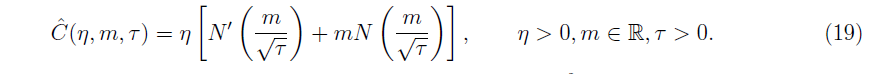 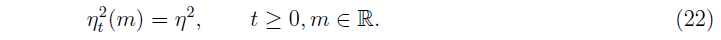 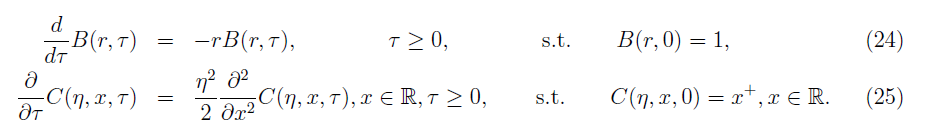 Benchmark Models
Conclusion
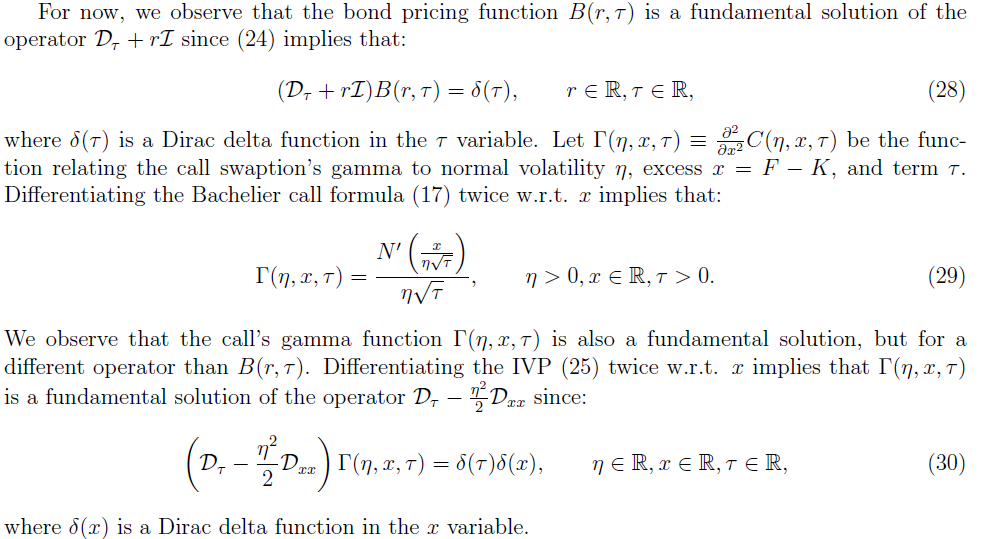 Benchmark Models
Conclusion
Market Models
Conclusion
In this section, the author described two additional models. A market model of stochastic yields is used to build an arbitrage-free yield curve. Analogously, a market model of stochastic implied volatilities
is used to build an arbitrage-free volatility smile. He also drew an analogy between these two models.

1. Market model for yields
Suppose that under Q, the risk-neutral yield dynamics are given by the solution to the following stochastic differential equation (SDE):



The absence of arbitrage implies that at each time t, each bond's price grows in expectation at
the short rate rt. As a result, we obtain the following no arbitrage constraint on yields:
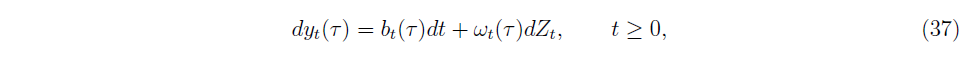 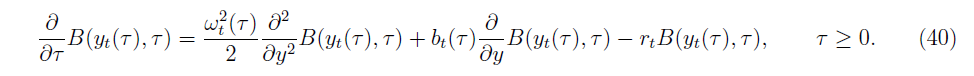 Market Models
Conclusion
We have the following three Greeks:











Then a specification of the risk-neutral drift and difusion processes governing yields determines an arbitrage-free yield curve.
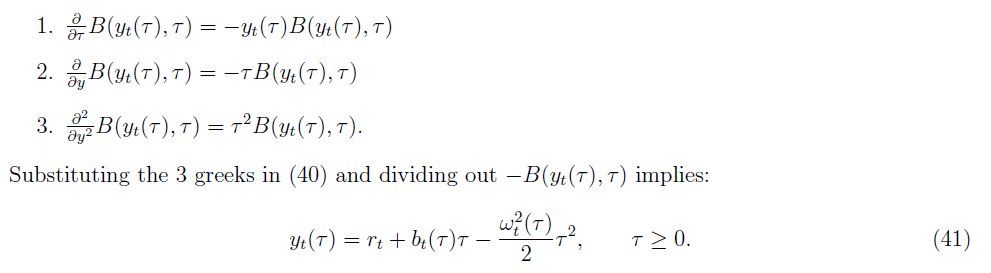 Market Models
Conclusion
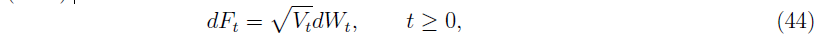 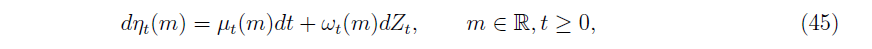 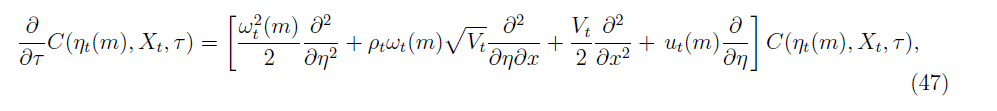 Market Models
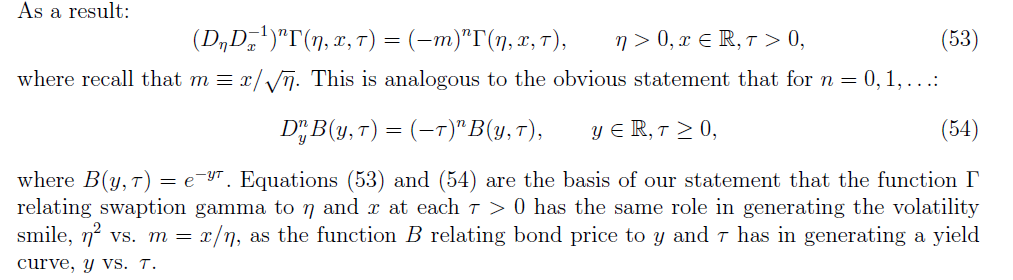 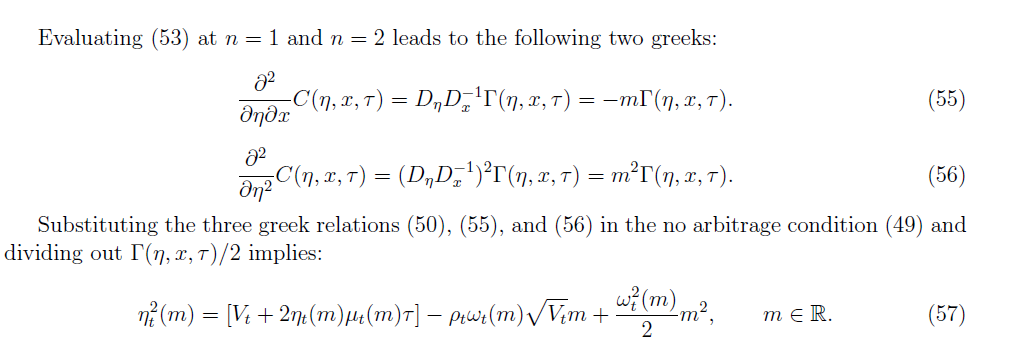 Market Models
3. Comparing Market Models
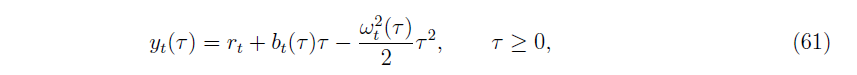 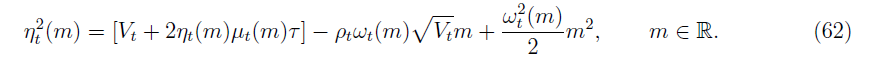 Overview
Conclusion
2 Benchmark models.
1
Connection of yield and implied volatility under these models.
2
1
2 Market models.
2
Connection of yield and implied volatility under these models.
Summary
In this paper, the author found particular measures of implied volatility and moneyness of a European
swaption, so that the resulting volatility smile is analogous to the yield curve for zero coupon bonds.
The relation was used to develop arbitrage-free curves in both cases.

Extensions
Notation
Market support e.g. yields and implied vol not parallel shift, coupon bonds
Bachelier model vs Black model
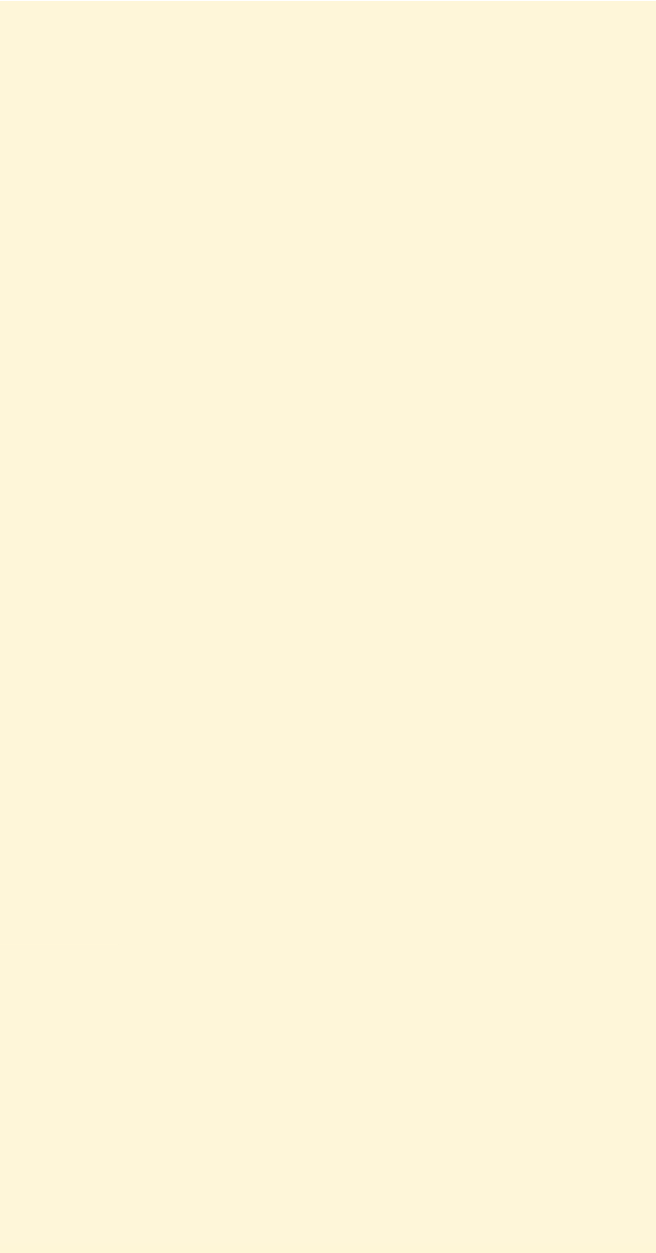 Thank You!
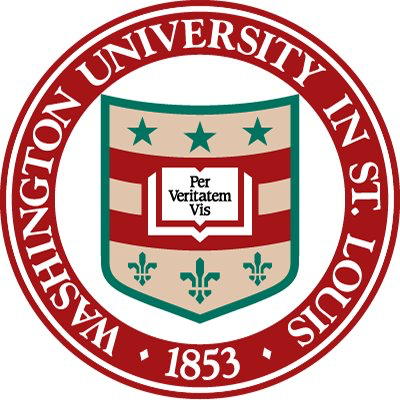